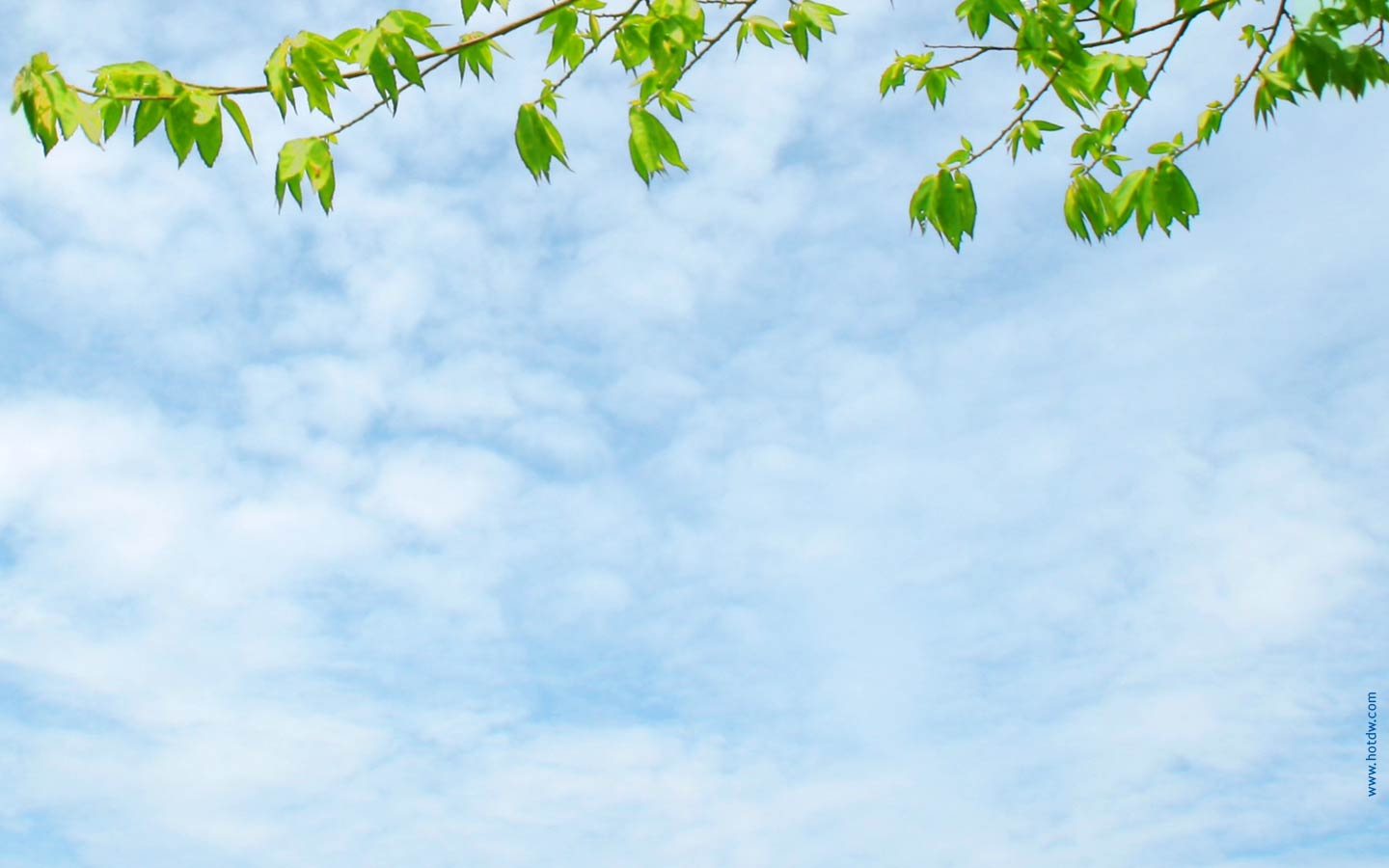 ЧТО МЫ ЗНАЕМ О ПТИЦАХ?
Презентацию выполнила
учитель начальной школы
Чикилева Ирина Алексеевна
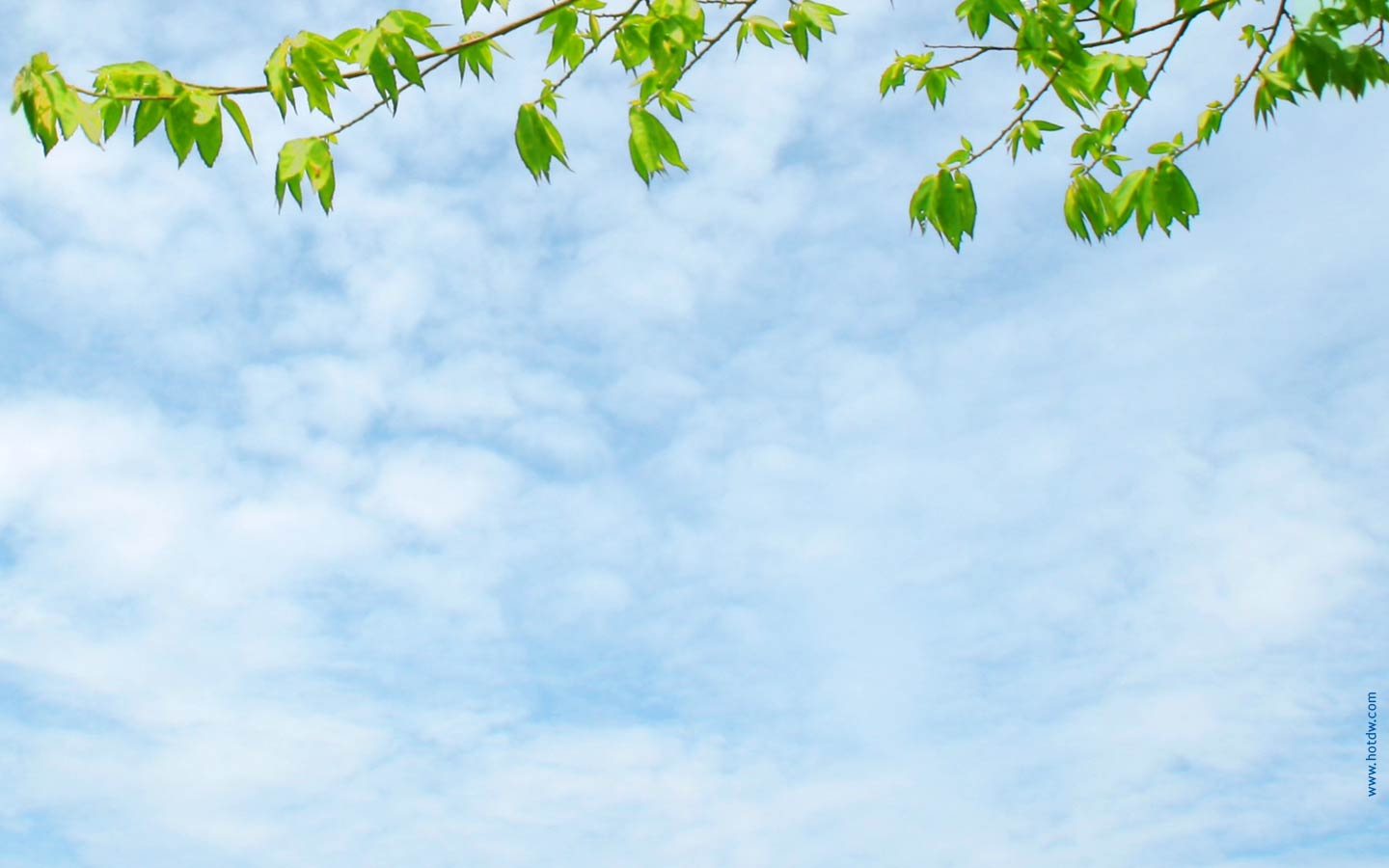 У каких птиц крылья покрыты
 не перьями, а чешуей?
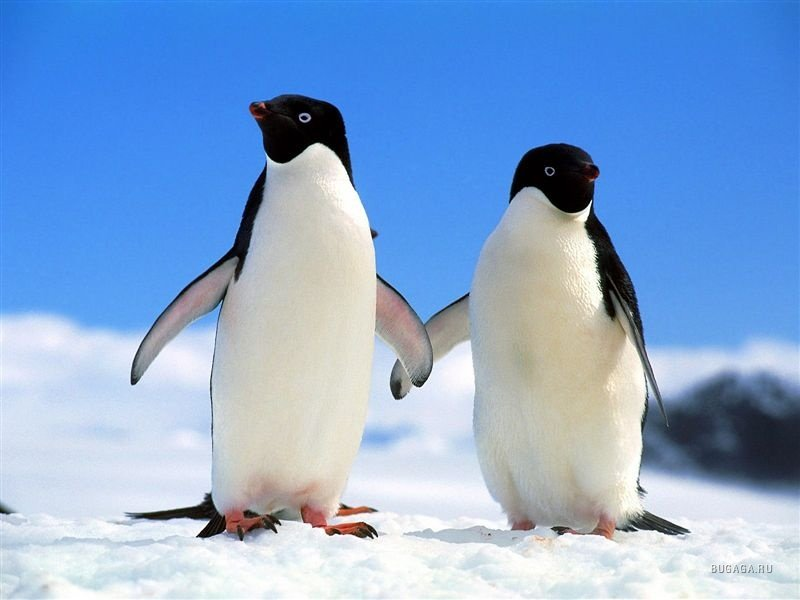 У пингвина
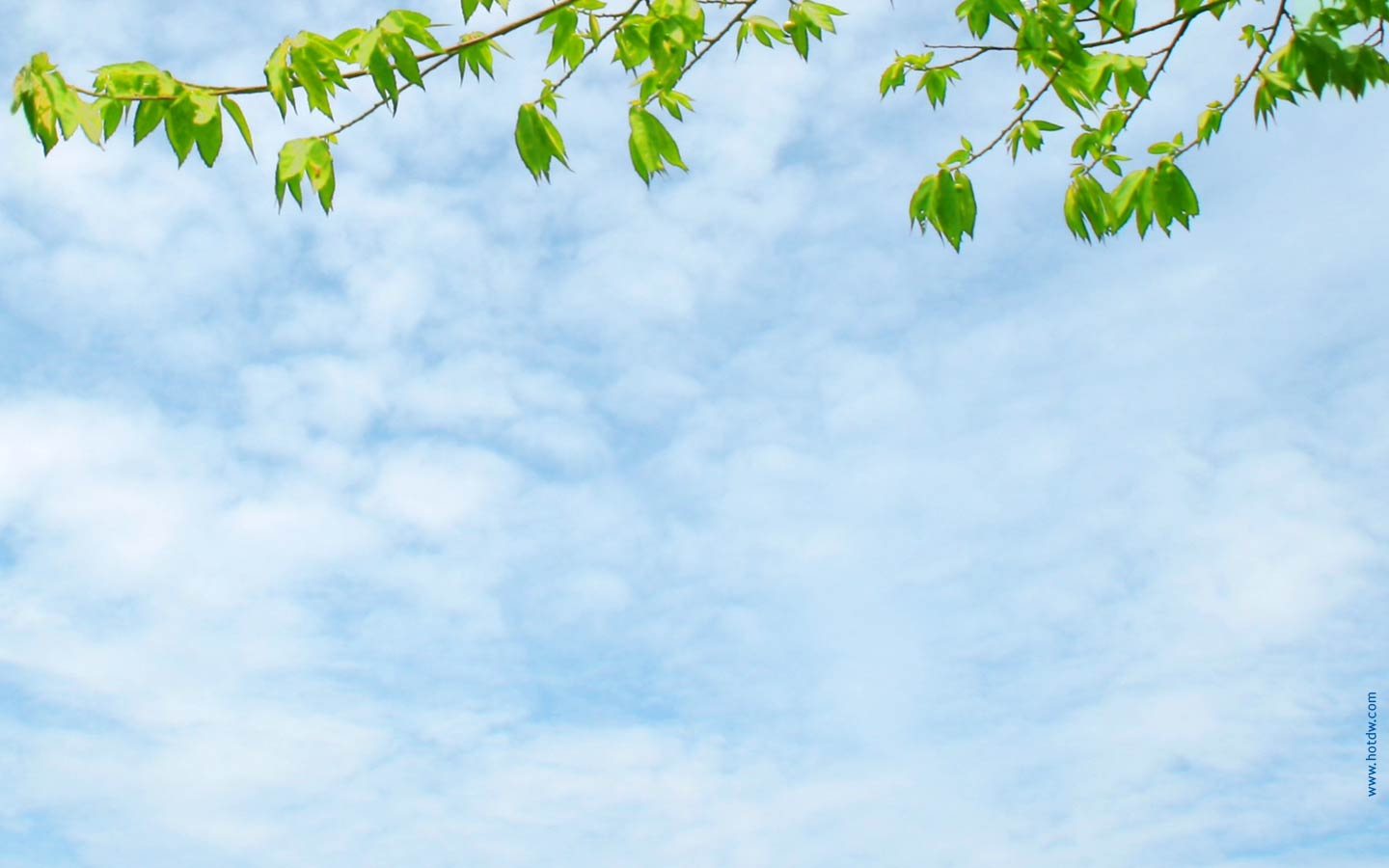 Какая птица в течение года имеет
 три разных окраски?
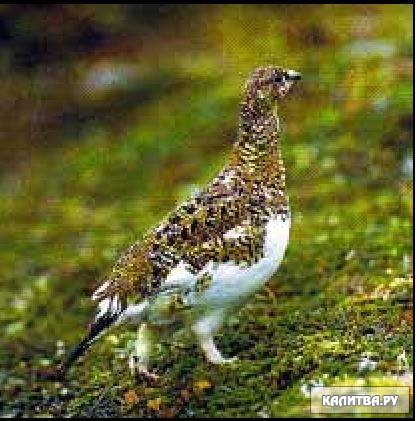 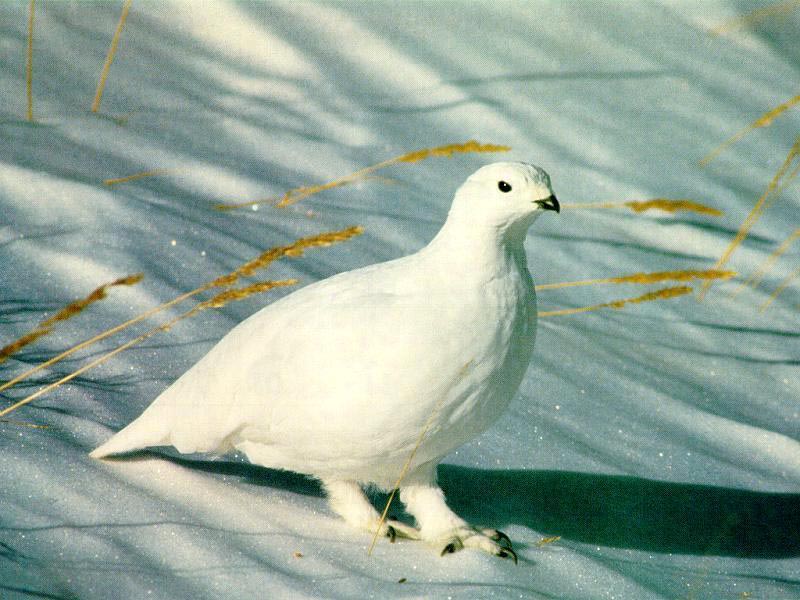 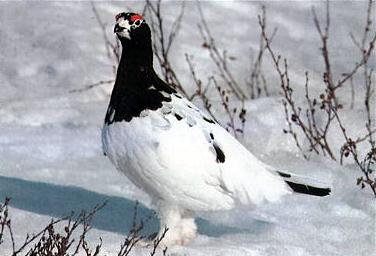 Белая куропатка
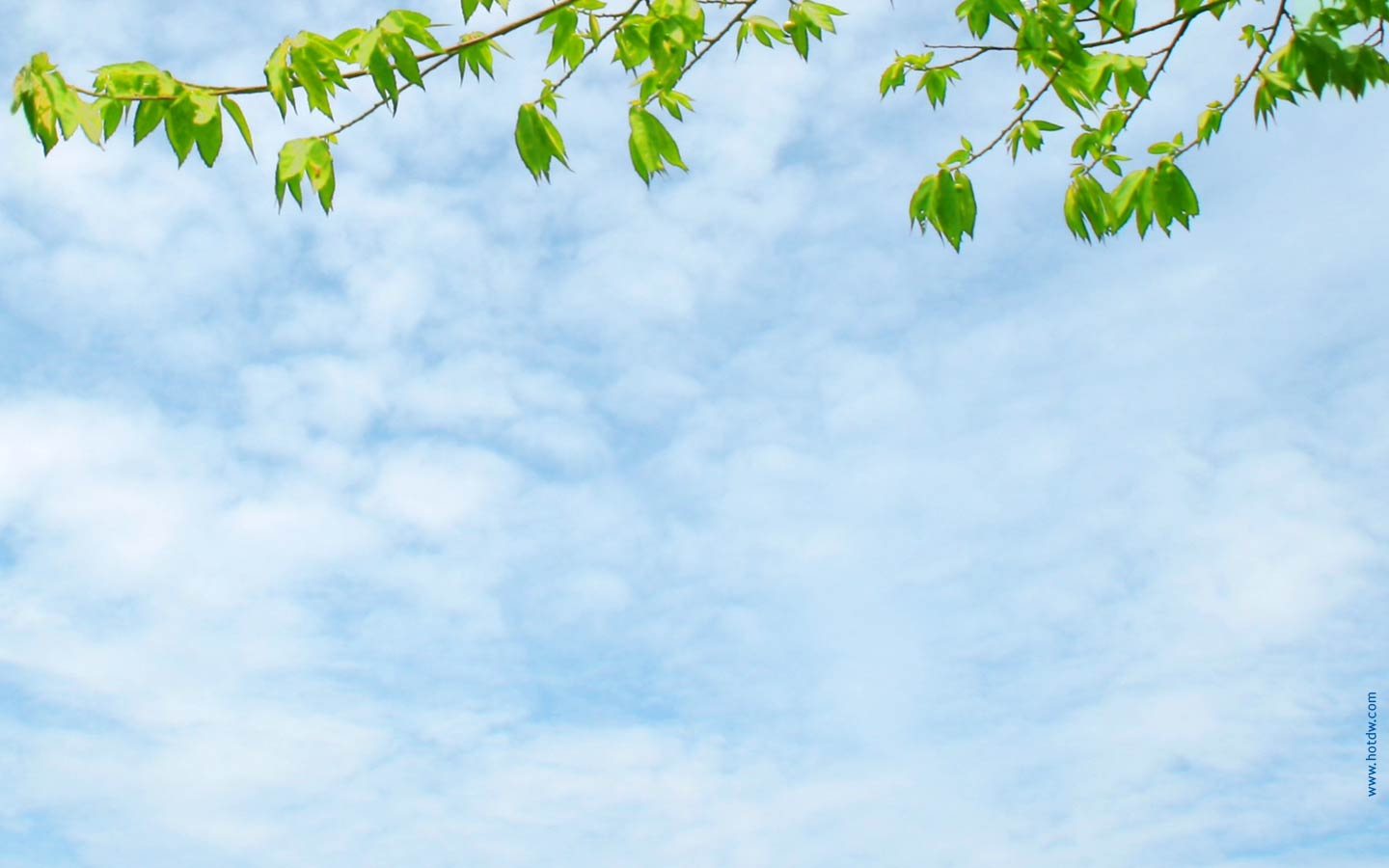 У какой птицы самый длинный язык?
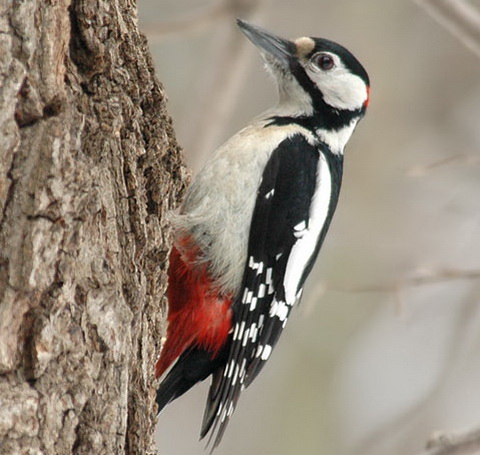 У дятла — 15 см.
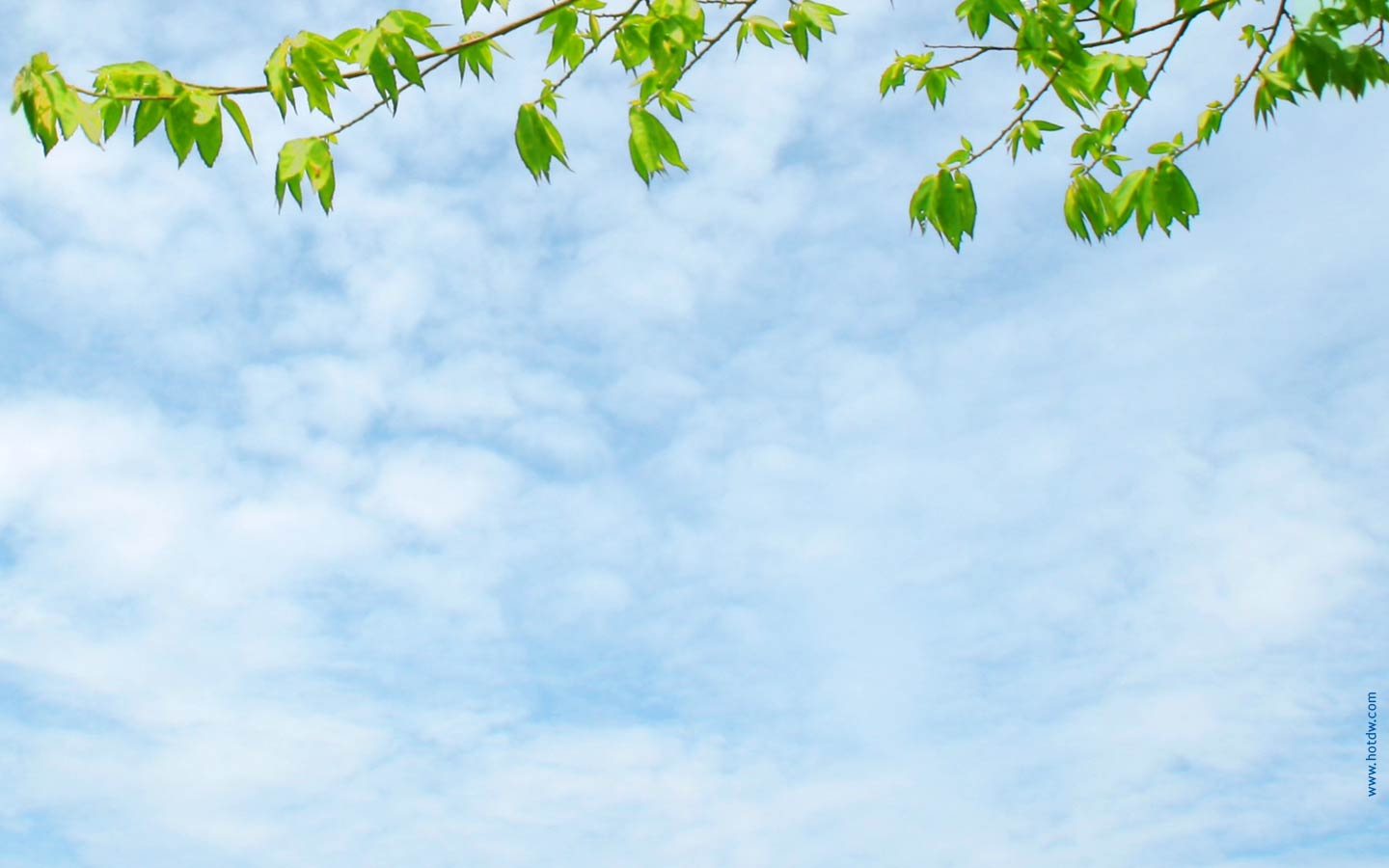 Какая птица может летать хвостом вперед?
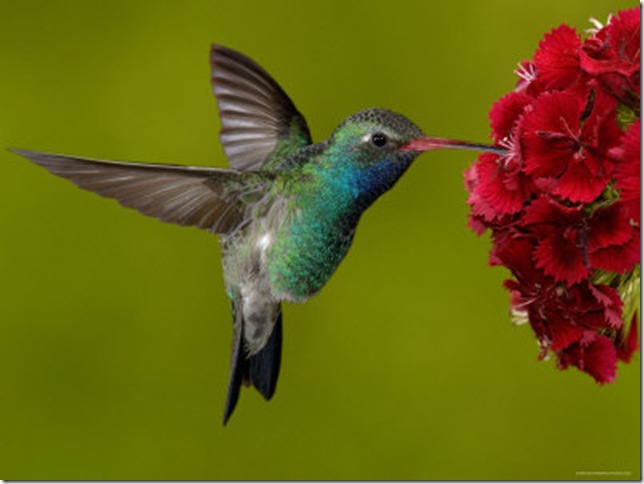 Колибри
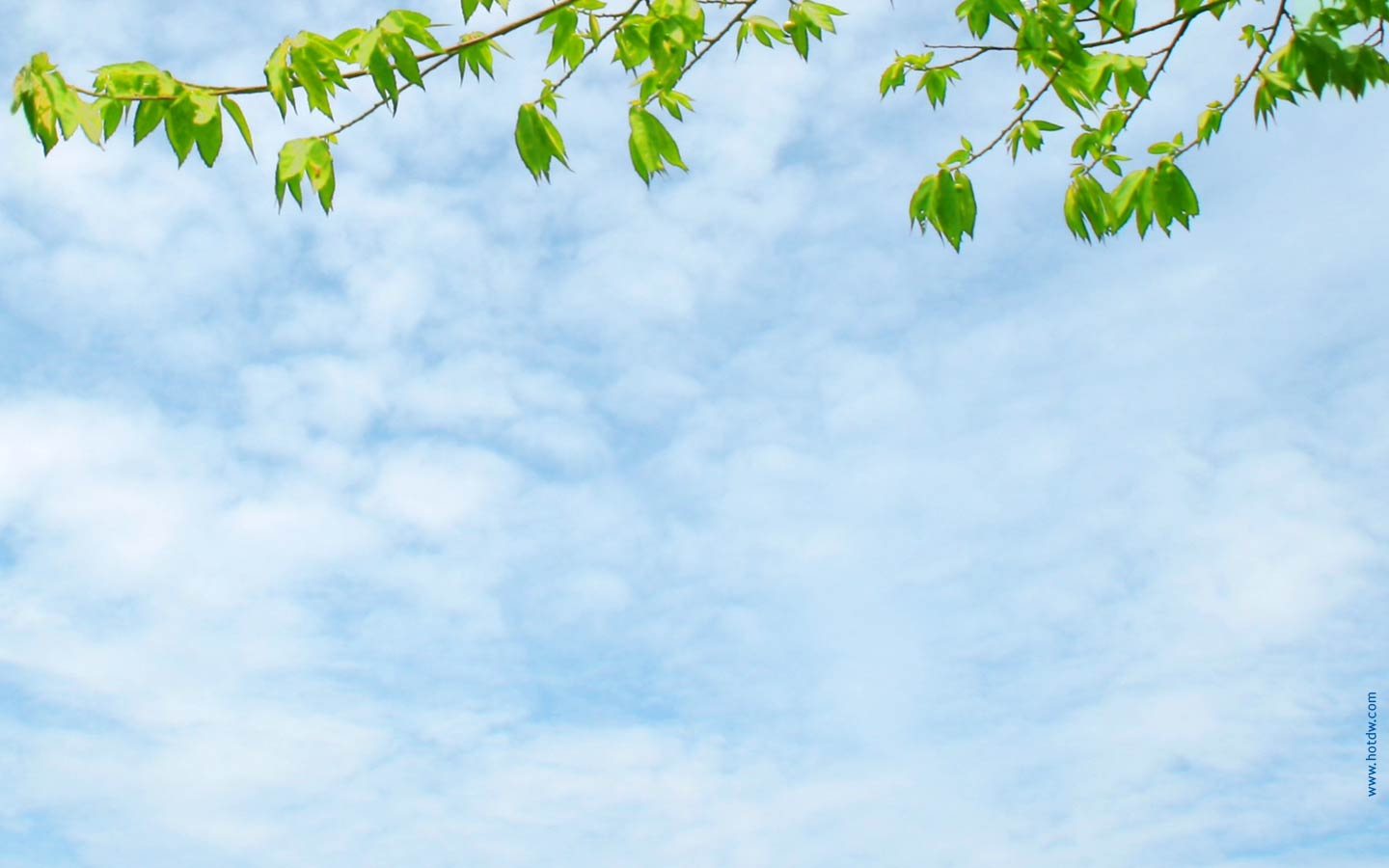 Когда температура тела воробья 
ниже — зимой или летом?
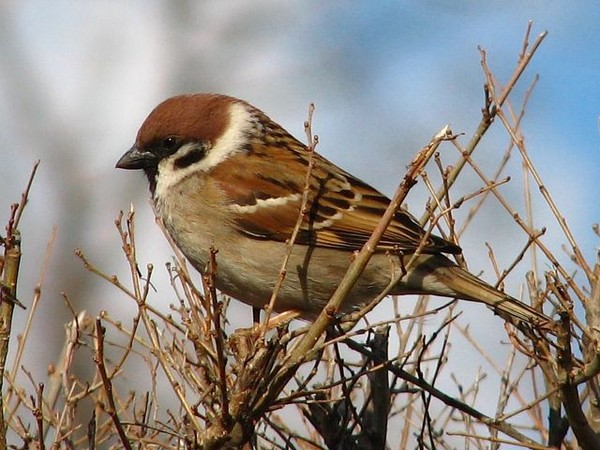 Одинакова
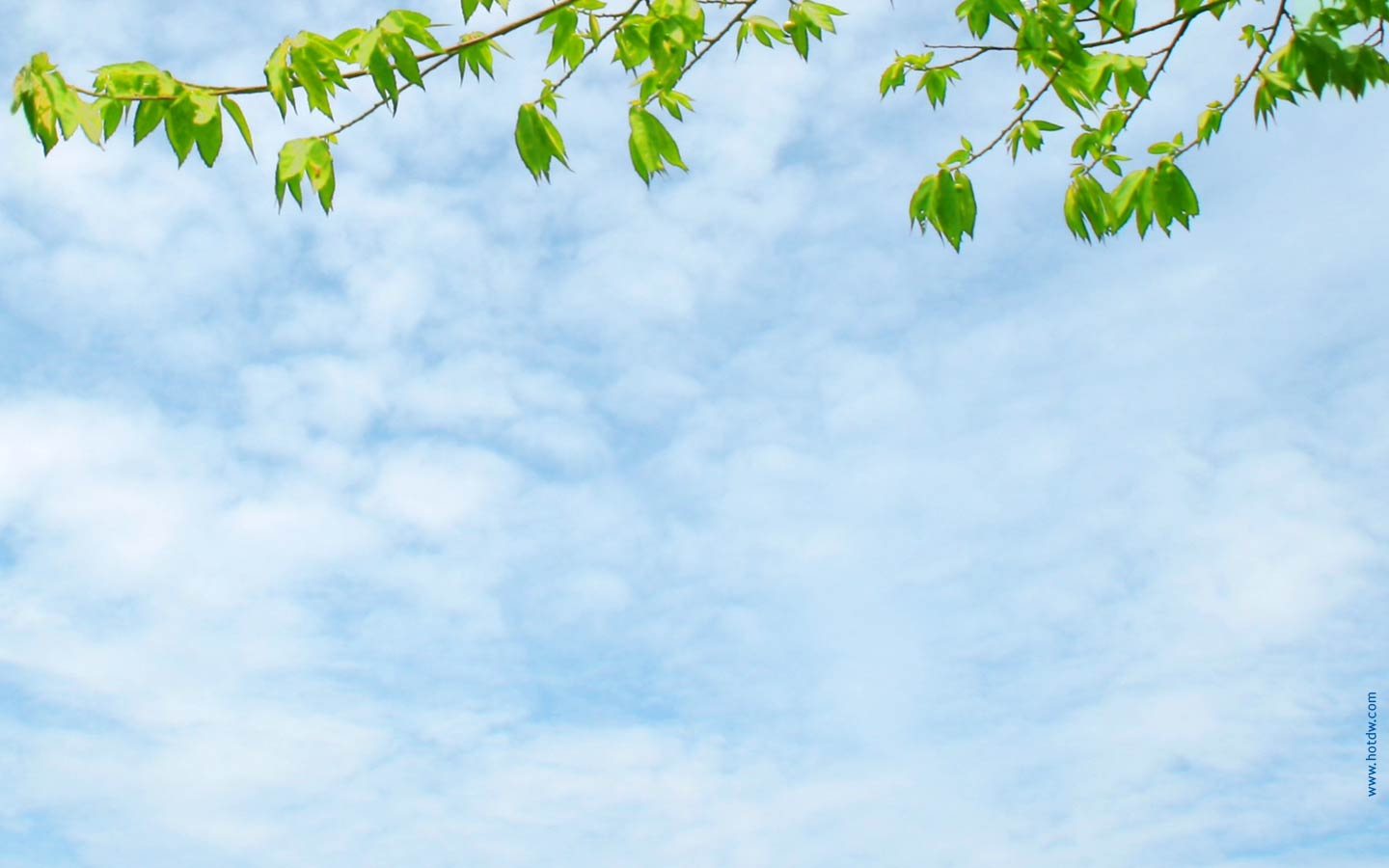 . Какая птица, истребляет грызунов?
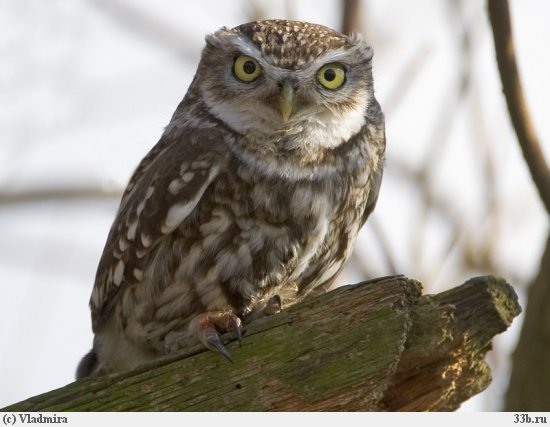 Сова
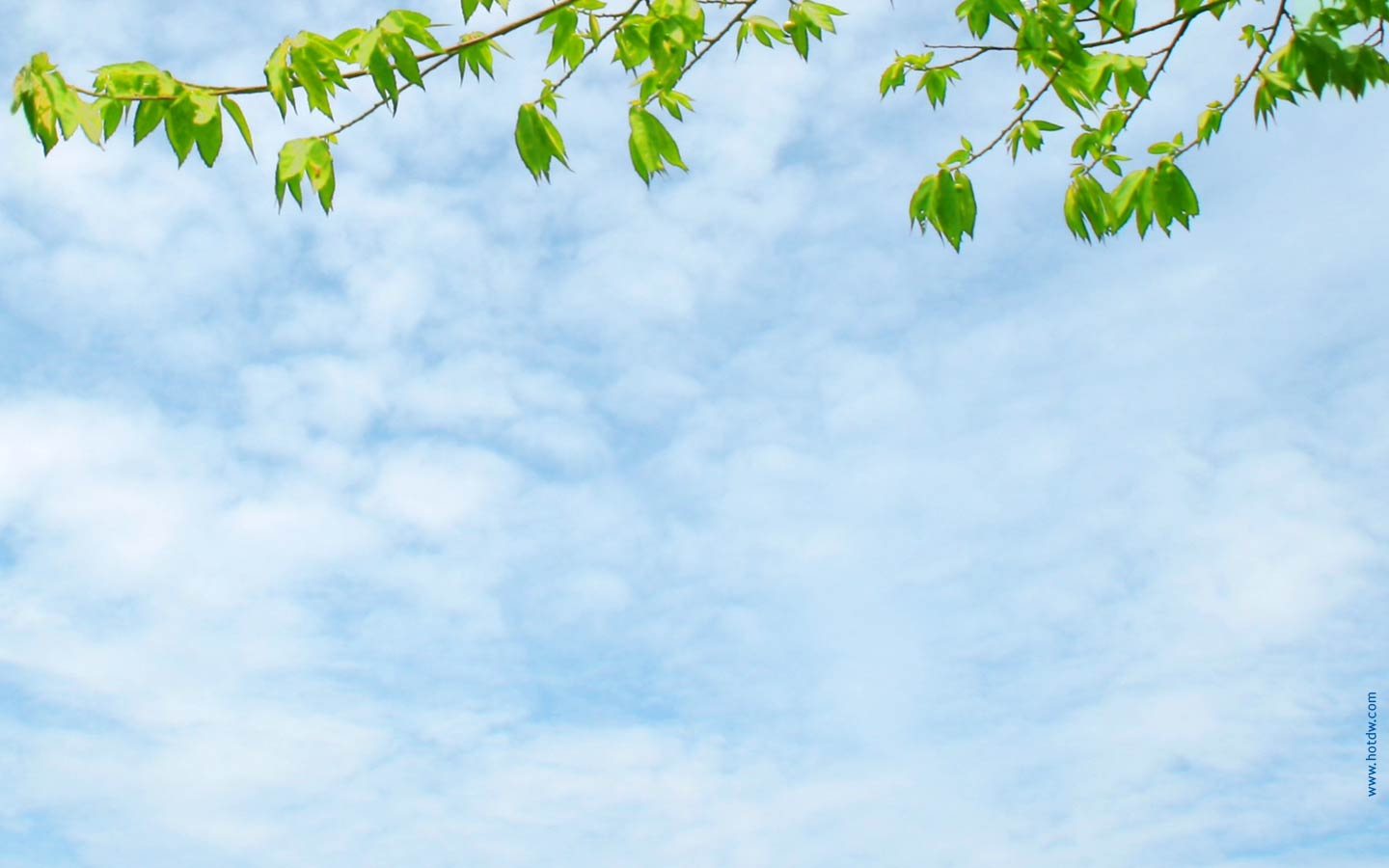 Птица с абсолютно черным оперением?
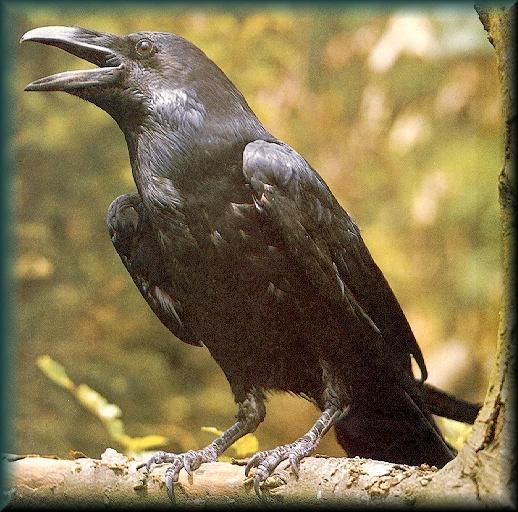 Ворон.
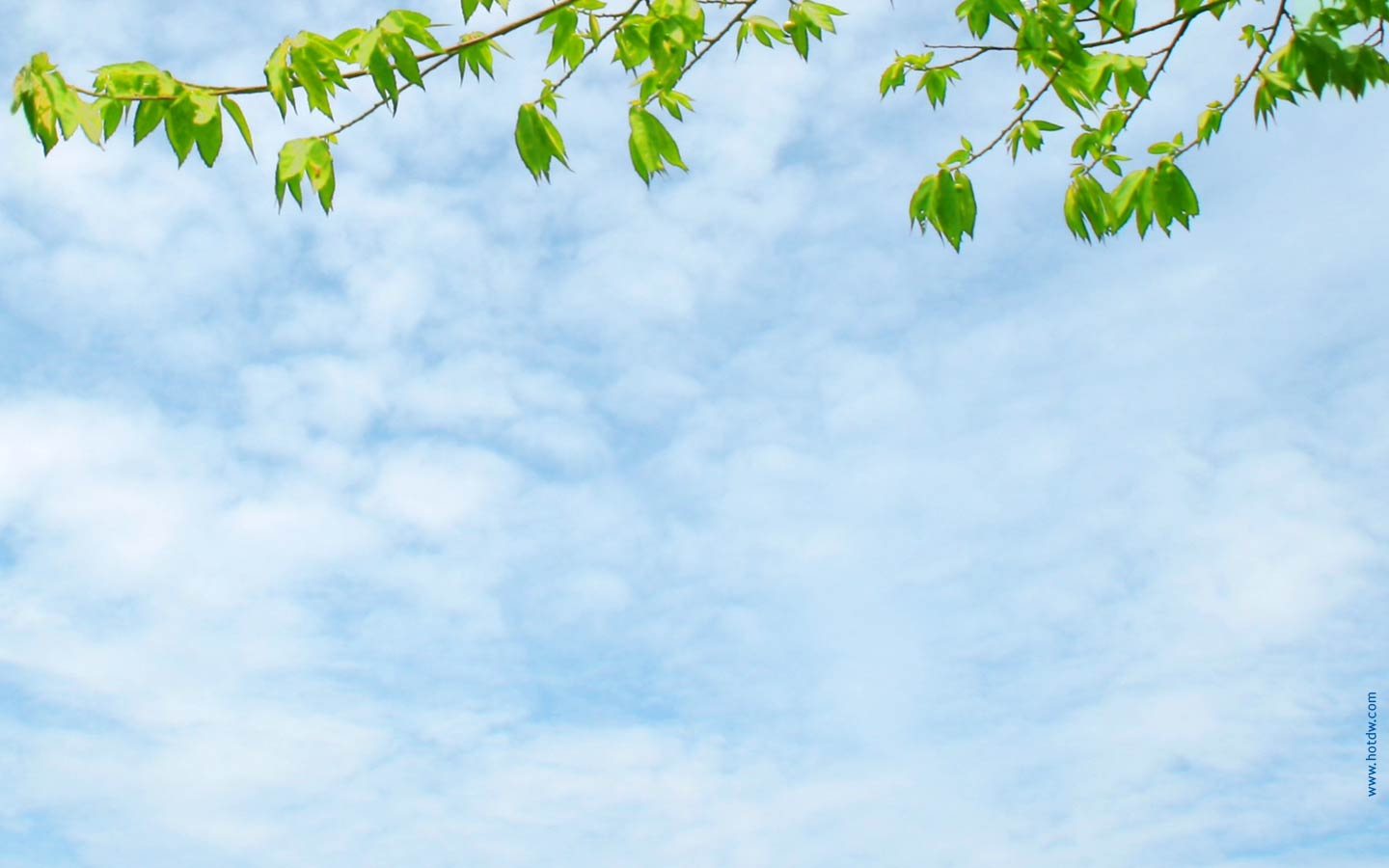 Какая птица не умеет летать?
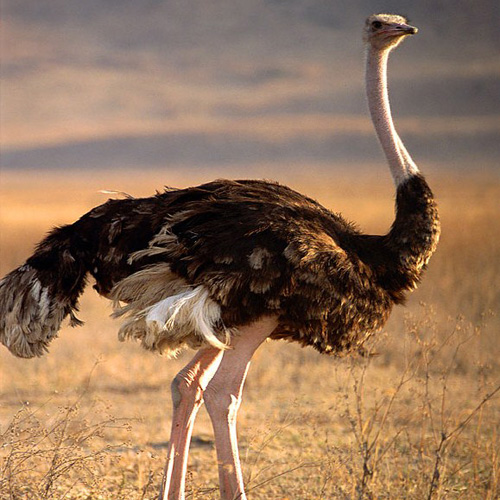 Страус
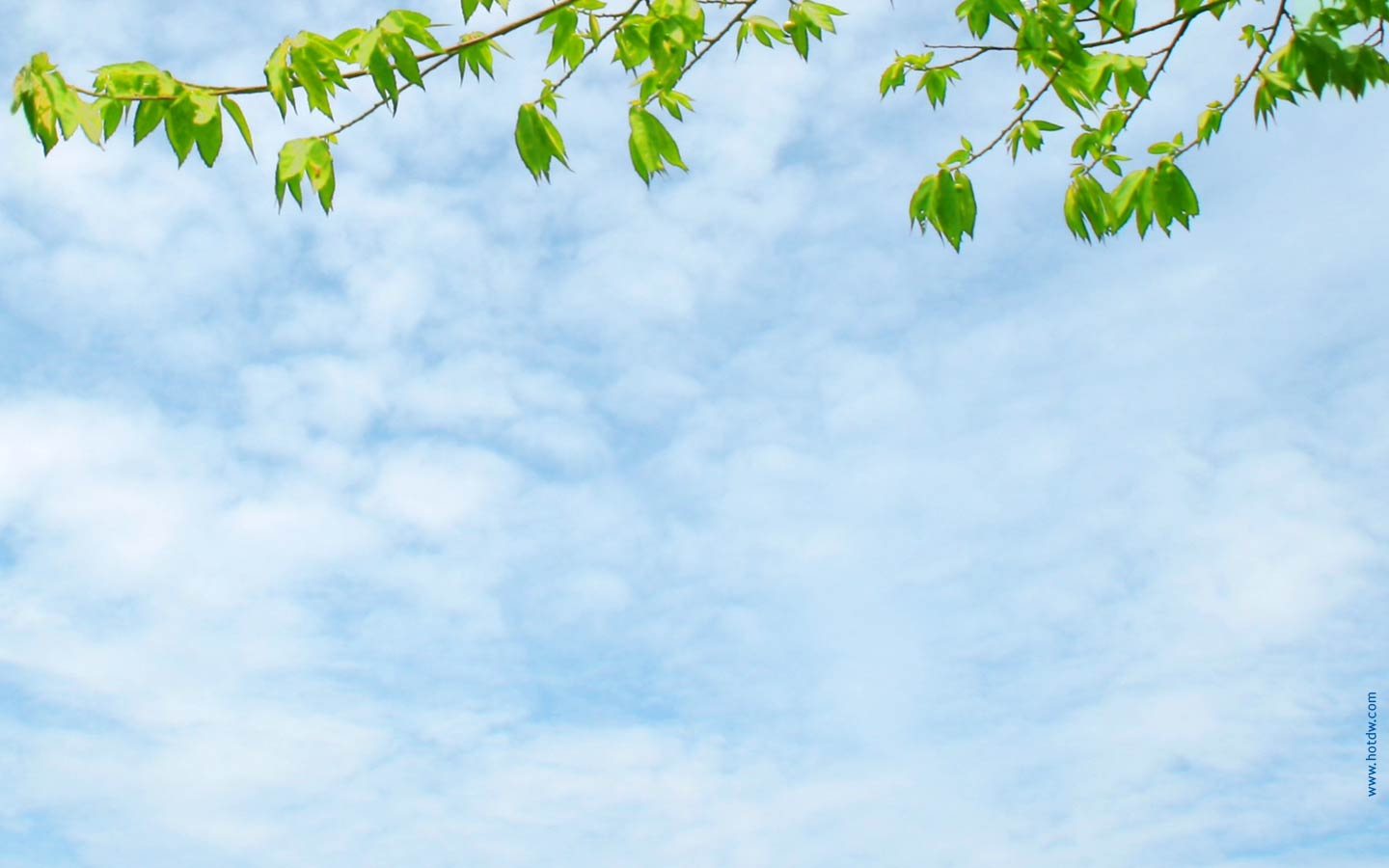 Как зовут птицу, которая питается       змеями?
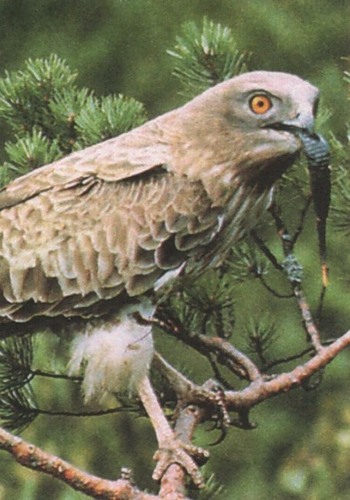 Змееед
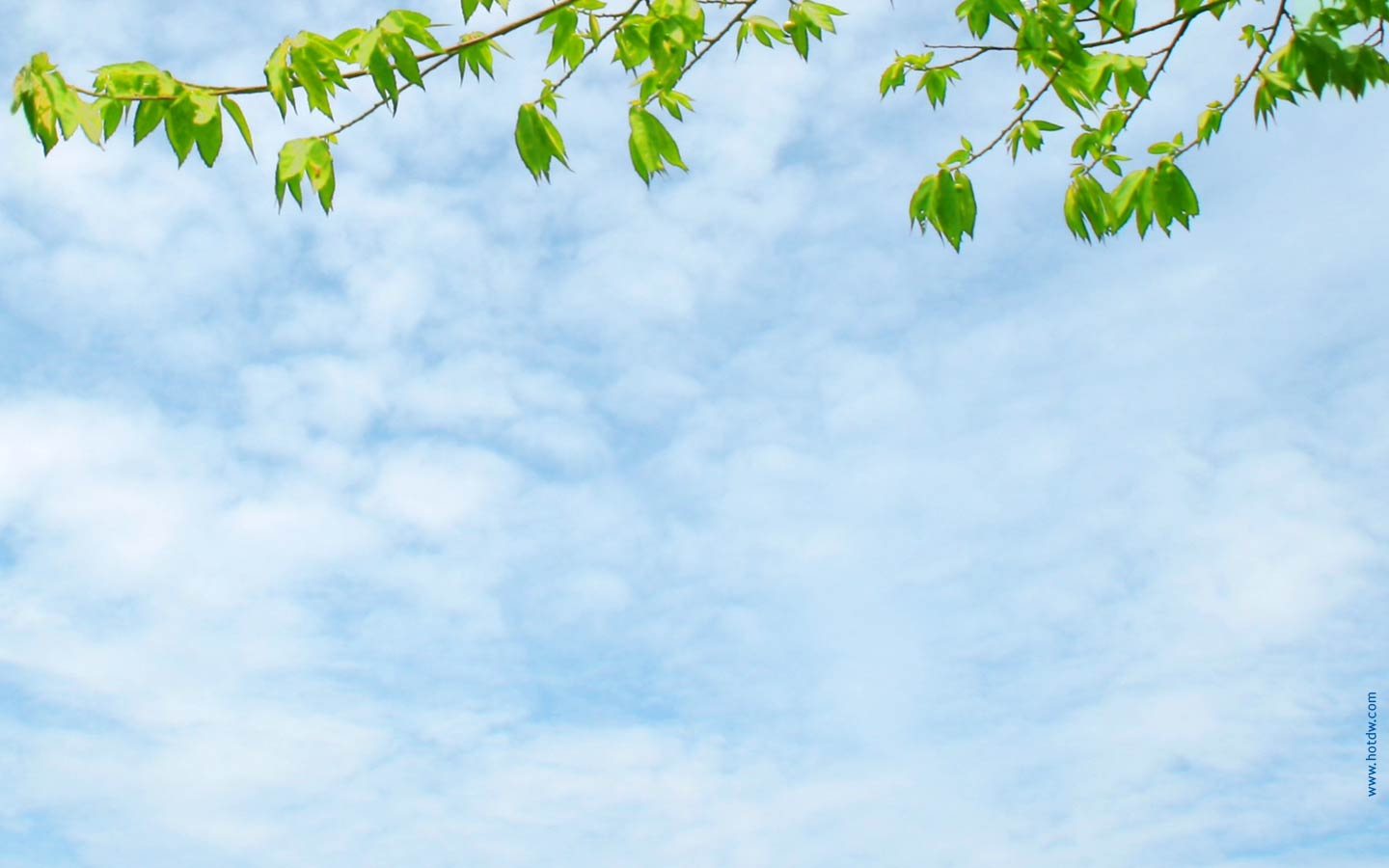 Какие птицы не высиживают яиц?
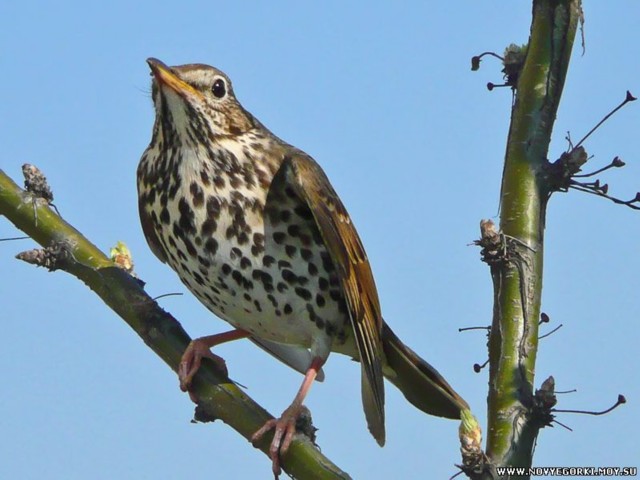 Кукушка
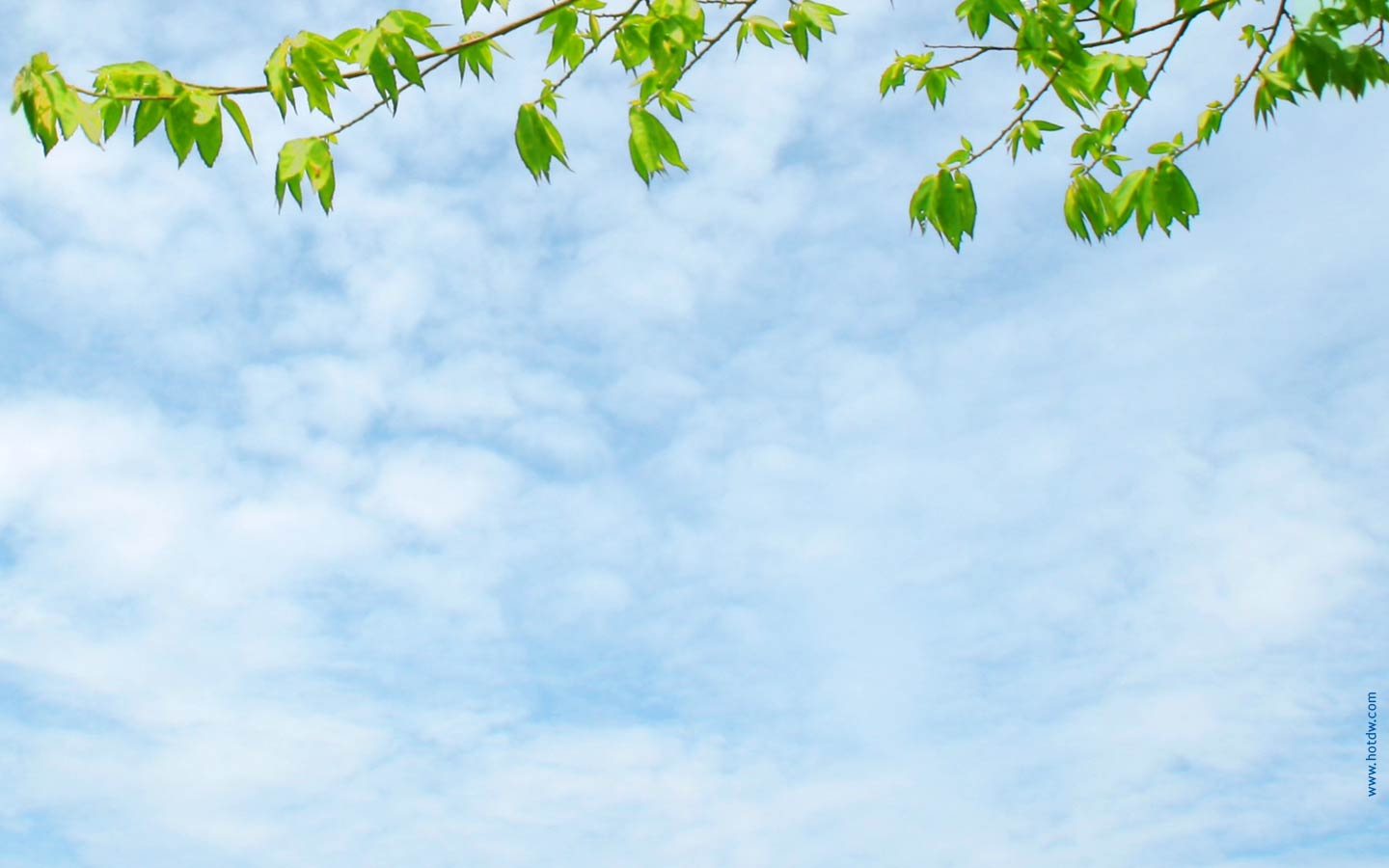 О какой птице люди говорят:
 красота ангела, голос дьявола,
 поступь злодея?
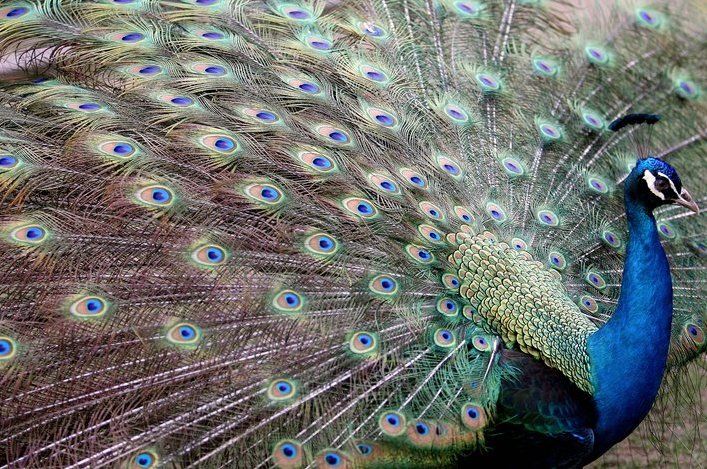 Павлин
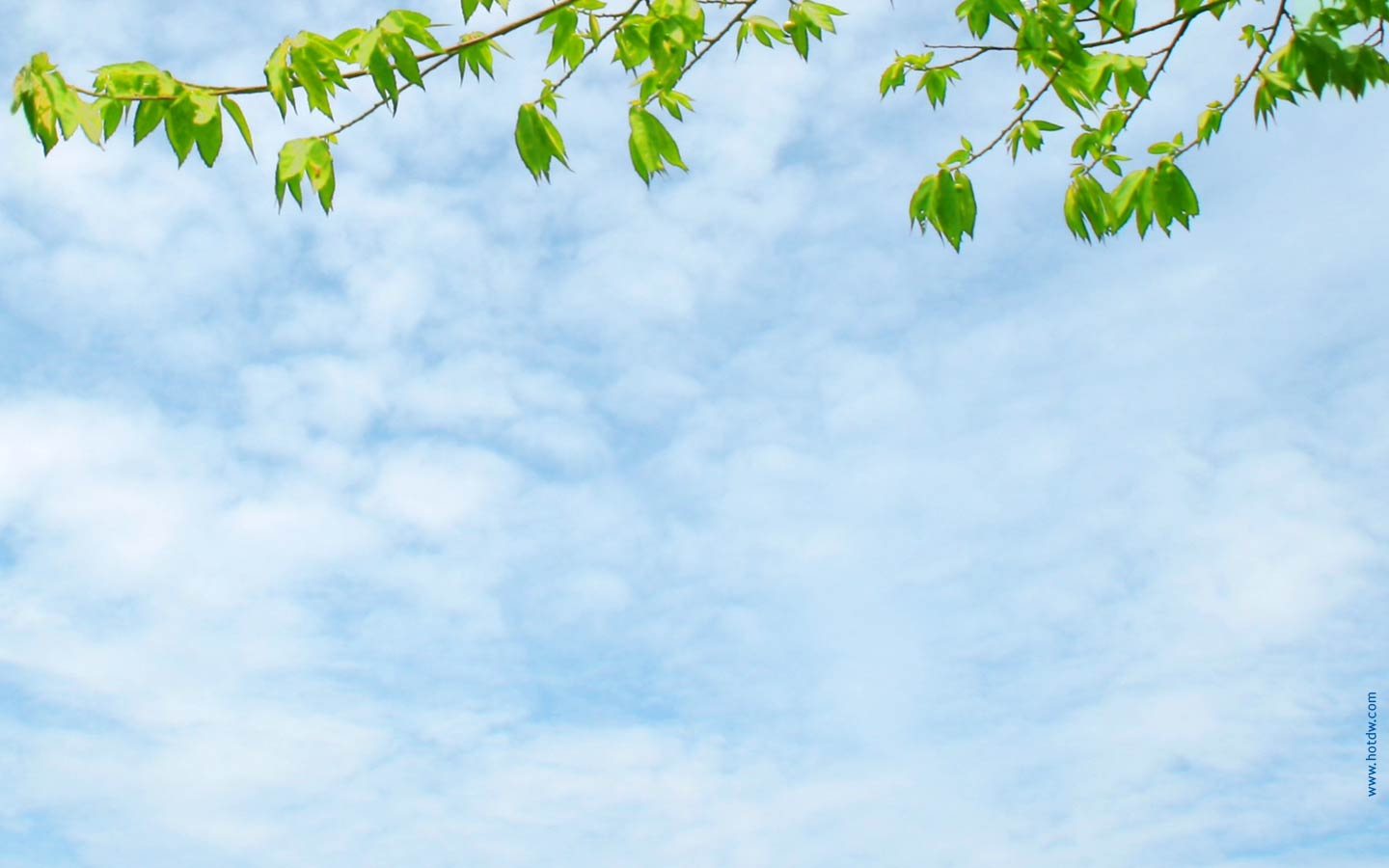 Назовите пять певчих птиц.
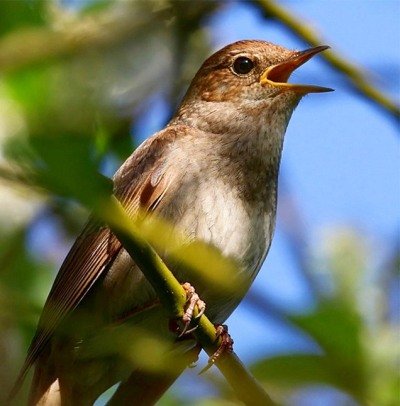 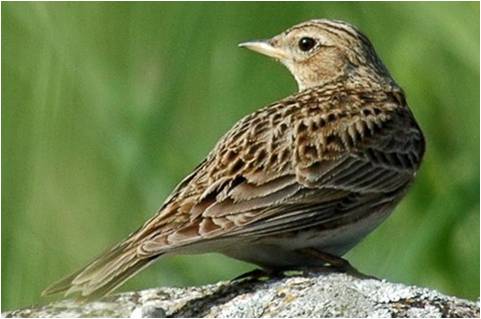 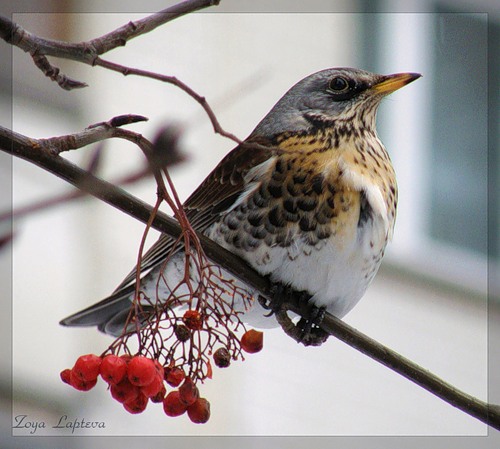 соловей
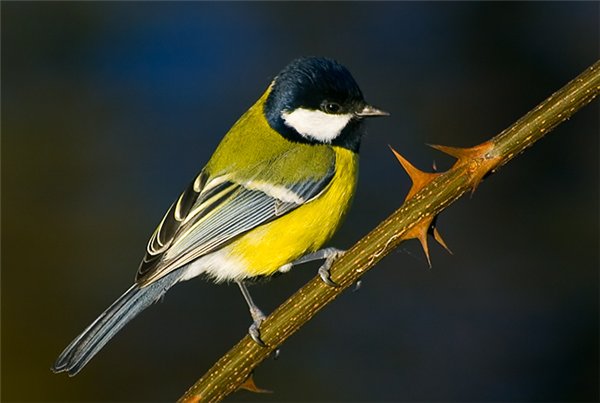 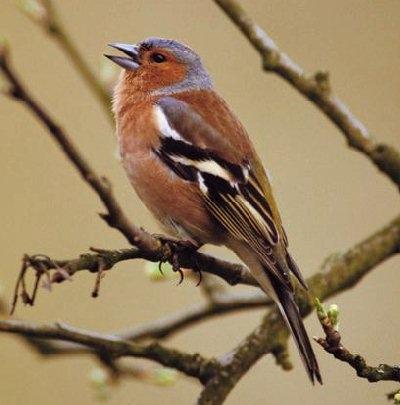 жаворонок
дрозд
синица
зяблик
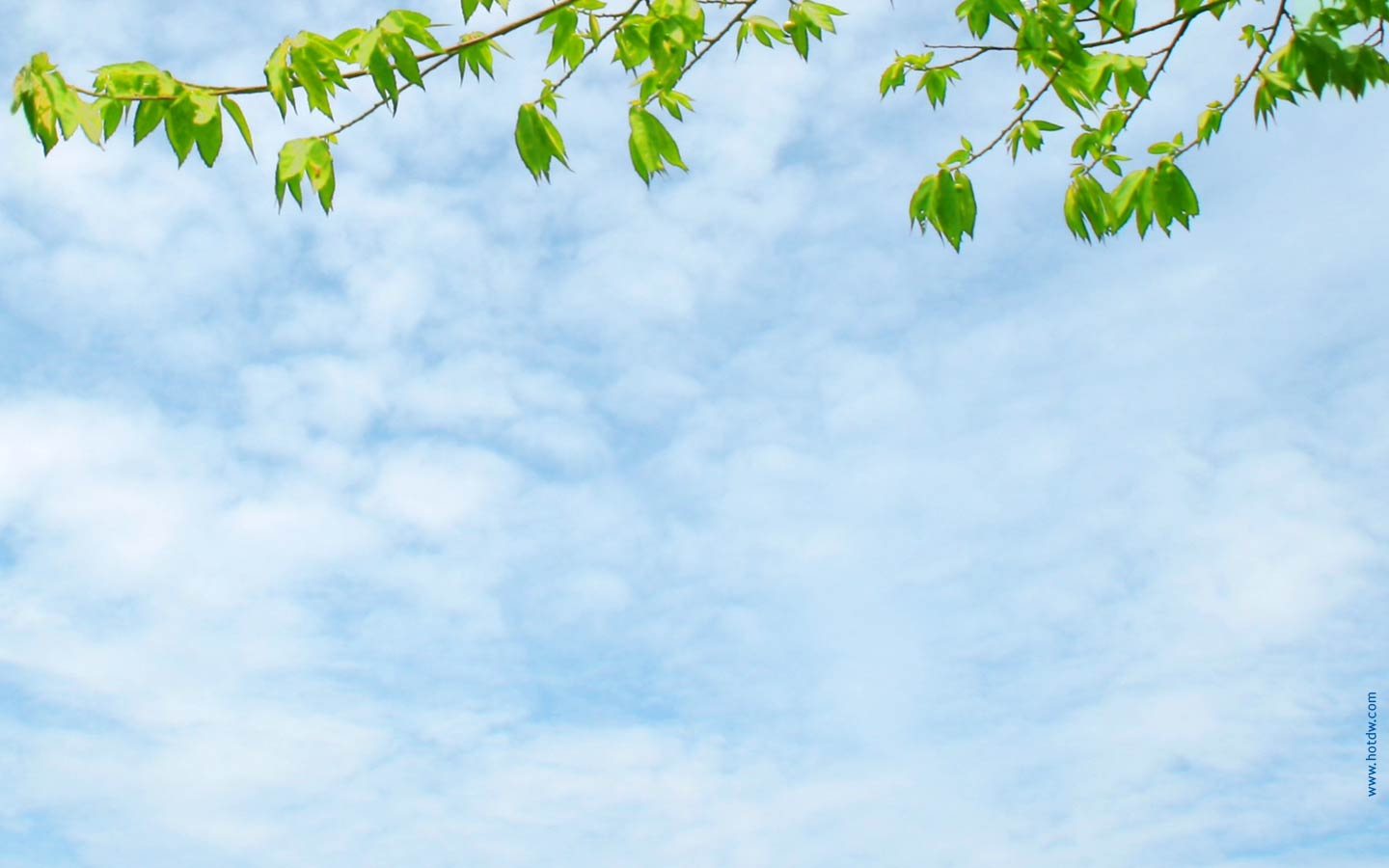 Благодарю за внимание!